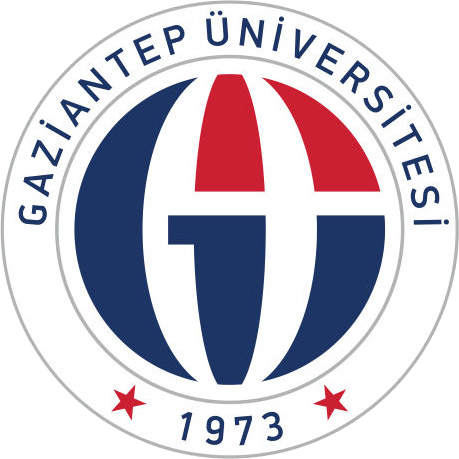 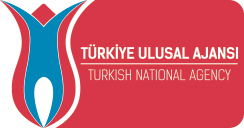 ULUSLARARASI İLİŞKİLER OFİSİ 

ERASMUS+ PROGRAMI
              
   Ebru GÖKTEKİN
Şeyho BOZKUŞ

abofisisek@gantep.edu.tr
intloffice@gantep.edu.tr
 
2022
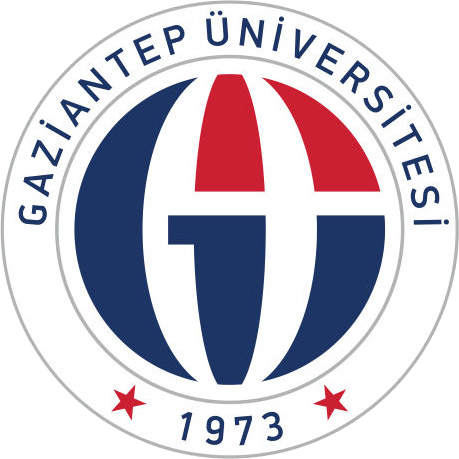 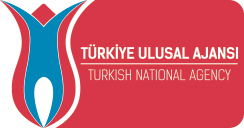 BAŞLIYORUZ 
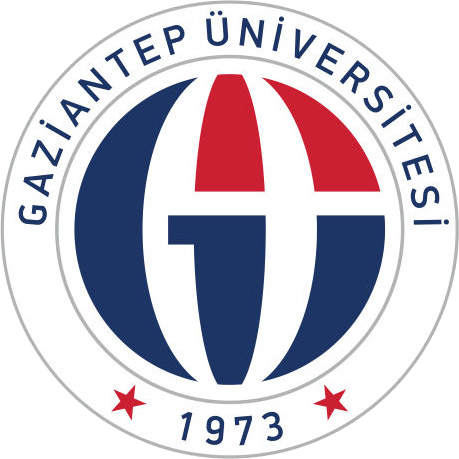 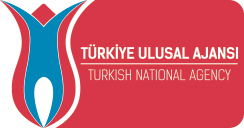 NE YAPMALIYIM?
1- UİO nomine yapar
2- Yerleştiğiniz Üniversitenin web sayfasını inceleyin
3- Başvuru yapmak için gerekli bazı belgeler
		-Application Form
		-Learning Agreement (30 AKTS)
		-B2 Language Certificate
		-Accomodation / Application
		-Veya Online Application …
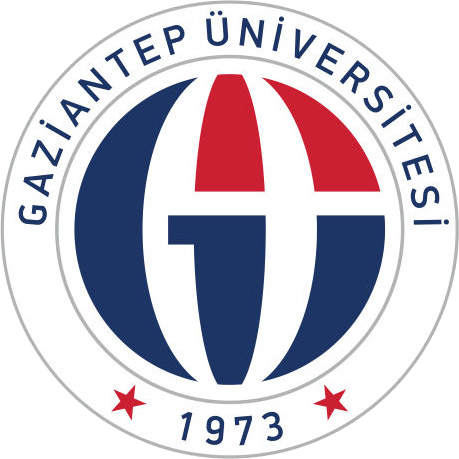 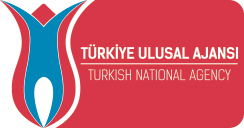 4-Doldurduğunuz belgeleri ilgili kişilere onaylatın
		-İmza atan kişi ad soyad ve imza tarihi olmalıdır
		-Learning Agreement imzalatılmalı
		-Erasmus+ ile ilgili her belgenin bir kopyasını    muhafaza ediniz ve bir kopyasını da UİO’ya teslim ediniz
		-Başvuruda pasaport kopyası (25 yaşa kadar pasaport harçsız alınabilir)
5-Yerleştiğiniz üniversiteden kabul belgesi alana kadar gitmeye hak kazanmış sayılmazsınız
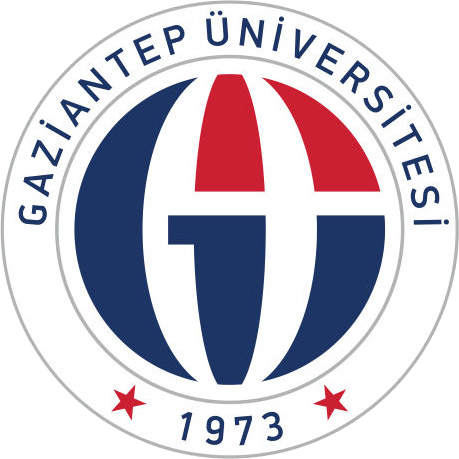 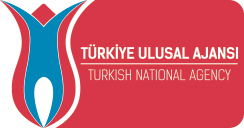 KABUL BELGESİ ALDIKTAN SONRA TESLİM EDECEĞİNİZ BELGELER?
1-Kabul belgesi fotokopisi
2-Learning Agreement fotokopisi ( Erasmus sonunda orjinali teslim edilir, 30 AKTS +-2 (Güz dönemi AKTS))
3-Ders Tanıma Formu
4-Öğrenci Bilgi Formu
5-Başvuruda (yerleştiğiniz üniversite) kullandığınız başvuru formu
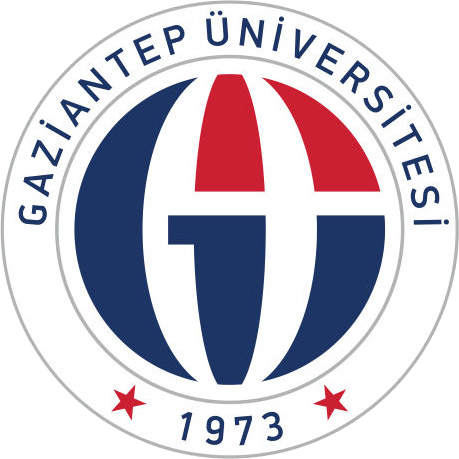 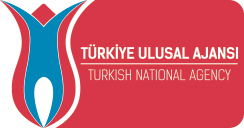 6-Halkbankası Avro hesabı (Hesap belgesi üzerine bölüm, doğum tarihi, gidiş dönüş tarihi, ev adresi, telefon, eposta, gideceğiniz üniversite ve ülke yazılmalı)
7-Sizin için hazırlanacak Hibe Sözleşmesi imzalanmalı
8-Belgeler şeffaf bir dosya içerisinde eksiksiz olarak Ofisimize teslim edilmeli
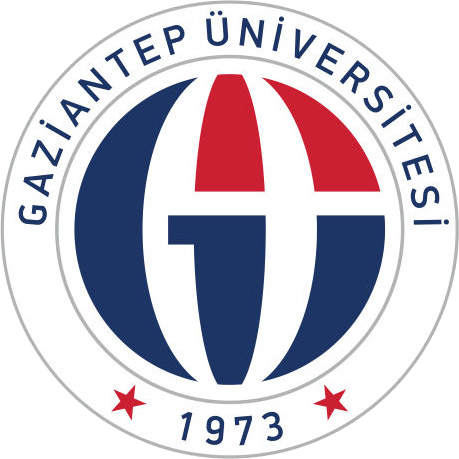 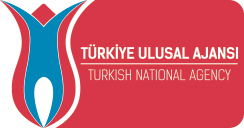 8-İlk ödeme hibenin %70’i hesabınıza yatar, dönüş sonrası gün hesabına göre toplam ödeme yapılır
9-En az 2 ay hareketliliğe katılmayanların programı iptal edilir ve tüm hibe geri alınır
10-Gideceğiniz üniversiteye varınca ilk olarak Varış Belgesi imzalatılır ve GAÜN Erasmus+ Ofisine abofisisek@gantep.edu.tr gönderilir
11-Bunlar dışında Erasmus+ için doldurulan belgeler…
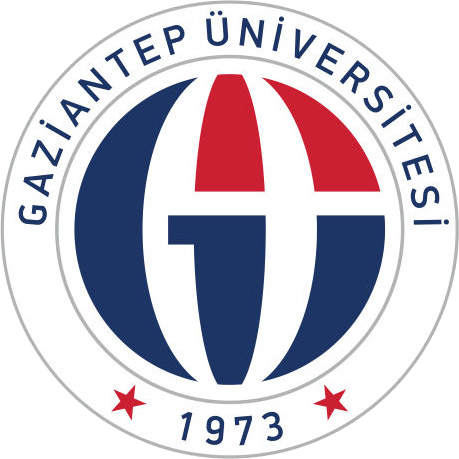 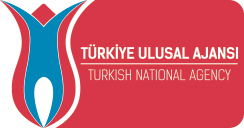 12-İsteyenlere gidecekleri ülkenin dilinde, Fransızca, Almanca, Flemenkçe, İtalyanca, İspanyolca, Lehçe, Çekçe, Danca, Yunanca, Portekizce, İsveççe, Bulgarca, Hırvatça, Macarca, Romence, Slovakça, Fince, Estonca, İrlandaca, Letonca, Litvanca, Maltaca, Slovence OLS gönderilebilir.

Not: İngilizce dışında bir OLS sınavı isteyenler varış belgesi gönderdiğinde bunu belirtmelidir
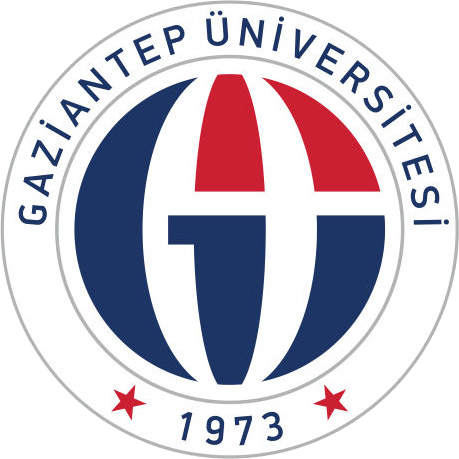 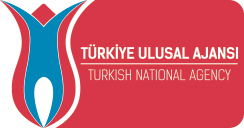 BAZI UYGULAMALAR
OLS (ONLINE LINGUISTIC SUPPORT): Çevirim içi Dil Desteği sistemidir. İlk sınav ve ikinci sınavlar zorunlu. 
https://ecas.ec.europa.eu/cas/eim/external/register.cgi?loginRequestId=ECAS_LR-

OLA (Online Learning Agreement): Sisteme üyelik yapılır ve adımlar takip edilir.
https://learning-agreement.eu/
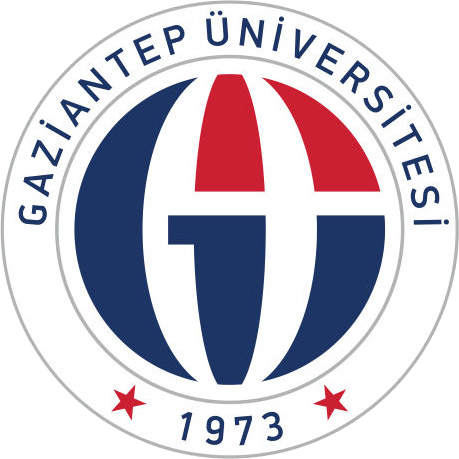 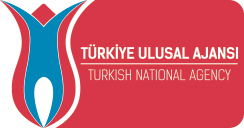 ÖĞRENİM HAREKETLİLİĞİNDE DİKKAT EDİLMESİ GEREKEN BAZI HUSUSLAR
1-Ders uyumu
2-Dönemlik kredi miktarı 30 ECTS
3-Eş değerlilik 
   ( Bölüm dönen öğrencinin 1 ay içerisinde Fakülte Yönetim Kurul Kararını alır.)
4-Öğrencinin aldığı tüm derslerin üniversitemiz tarafından tanınması zorunludur.
5-Gidilen üniversiteden alınan dersler üniversitemiz transkriptinde dersin orjinal kodu, ismi ve kredisi ile görünmelidir.
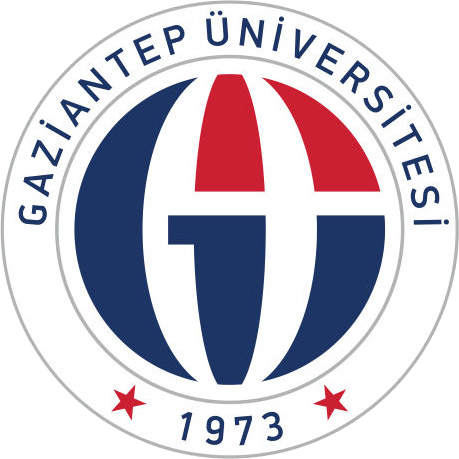 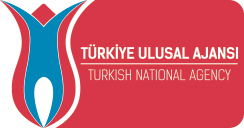 HİBE MİKTARLARI
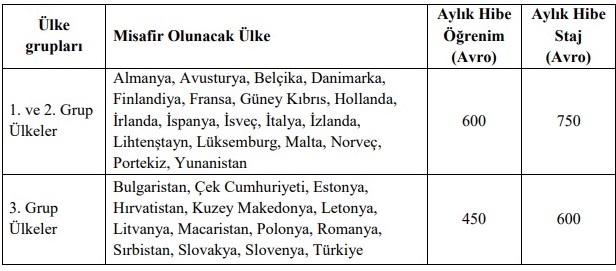 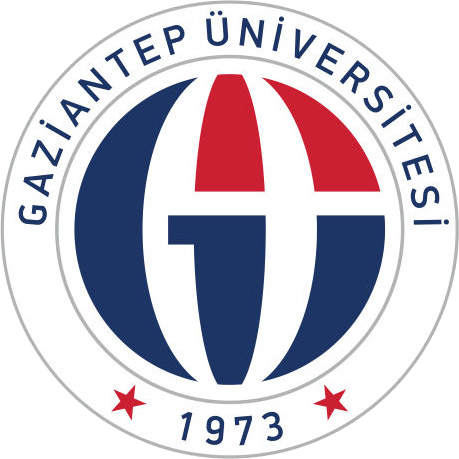 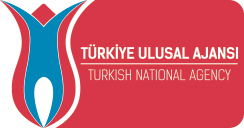 BİR KAÇ ÖNEMLİ NOT
1- Karşı üniversiteye vardıktan sonra Ders Değişikliği yapılacaksa varış tarihinden itibaren 1 ay içerisinde yapılmalıdır. GAÜN’deki Bölüm Koordinatörünüzün bilgisi dahilinde Learning Agreementın 3. sayfası düzenlenmelidir. 
Not: Ders değişikliğinde Ders Tanıma Formu düzenlenmelidir.
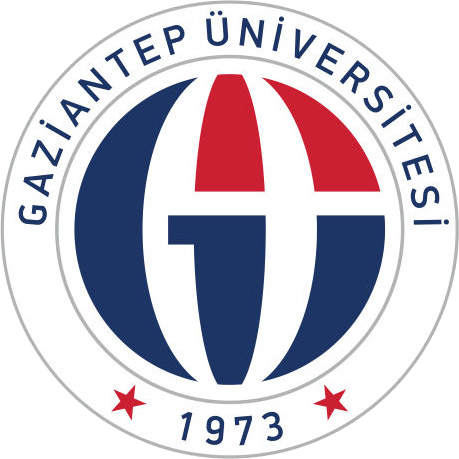 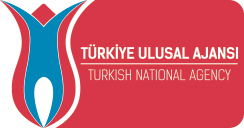 2- Vize işlemleri
3- GAÜN ders kaydı
4-Tüm pasaportlar için eğitim vizesi
5-Learning Agreement ders değişikliği
6-Her türlü belgenin bir örneğini kendiniz için muhafaza etmelisiniz
7-Varış belgesi 
 abofisisek@gantep.edu.tr, intloffice@gantep.edu.tr
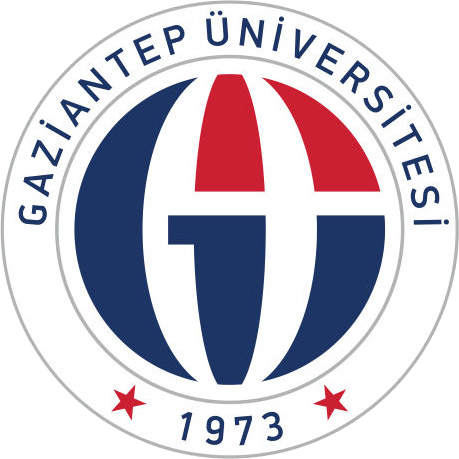 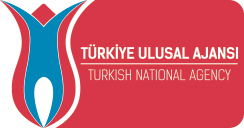 MUHTEMEL SORUNLAR
1- Ailenin doğru bilgilendirilmesi
2- Gidilecek ülkenin dili
3- Kültürel farklılıklar (yurt vs.)
4- Güvenlik (pasaport, para vs. muhazası)
5- Bulunduğunuz şehir veya ülke dışına seyahat durumunda bilgilendirme
6- Uçuş saati
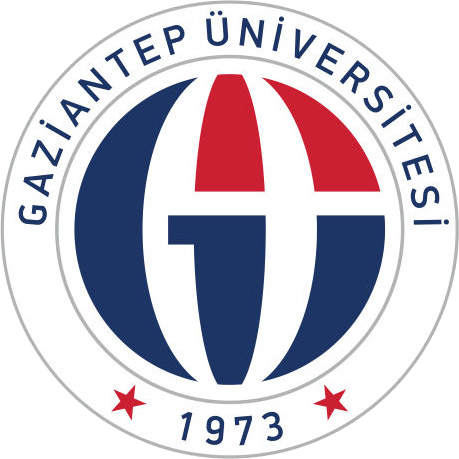 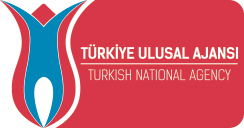 7- Kabin bagajı ve bavul künyeleme
8- Havalimanı güvenlik noktasında mont ayakkabı çıkartma
Not1: Dönüş sonrası teslim edilecek belgeler için web sitemizi ziyaret ediniz
http://erasmus.gantep.edu.tr/ 
Not2:Değişim sonunda yükümlülüklerini yerine getirmeyenlerden hibe kesintisi veya tüm hibenin iadesi istenebilir. 
9-Seyahat edilecek olan ülke seyahat kısıtlamalarını inceleyiniz.
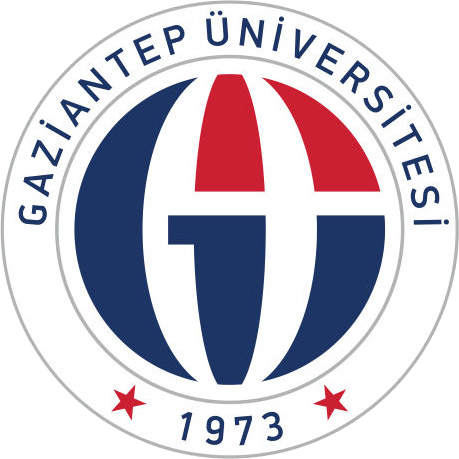 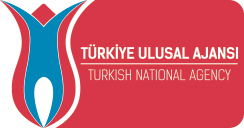 Soru
 Cevap
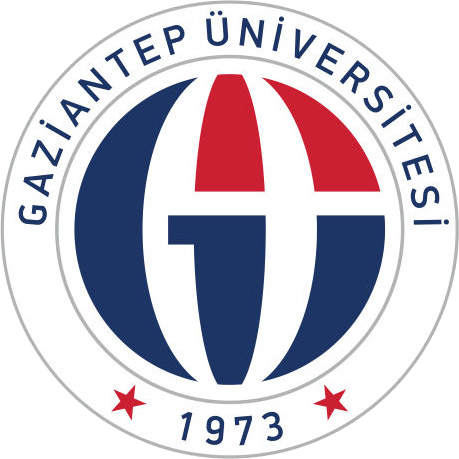 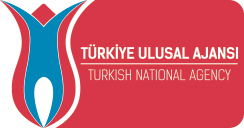 Teşekkür ederiz…